Автомодели LC Racing
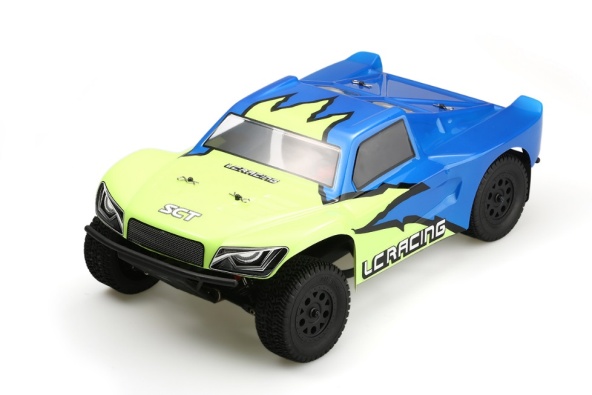 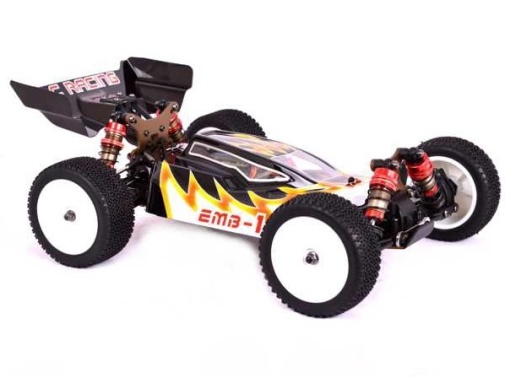 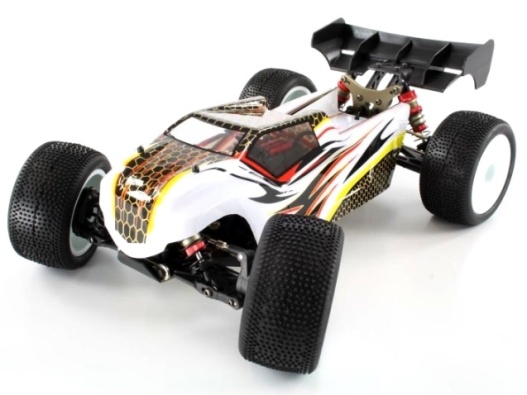 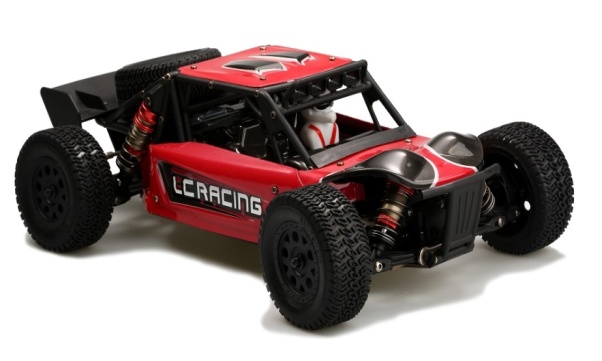 [Speaker Notes: * Пример, Планшеты Bravis]
Содержание
https://distributions.com.ua/brands/lc_racing
[Speaker Notes: Ключевые особенности товарной группы – до 3 страниц
Инновационные разработки – до 2 страниц
Обновления модельного ряда – до 2 страниц
Ассортимент: сравнение моделей – до 3 страниц]
Ключевые отличительные особенности товарной линейки
Модульная конструкция готова к апгрейду, стайлингу и ремонту (в отличие от игрушек аналогичного масштаба),
Полная свобода инженерной мысли и самовыражения
FHSS 2,4 ГГц
Полноценная автомодель
Помехоустойчивый стандарт радиосвязи вдали от индустриальных помех
Возможность использовать много машинок одновременно на одной территории
Яркий дизайн
Оригинальный внешний вид моделей
Выгодно выделяется среди прочих машин на треке
Надежная 
конструкция
Металлическая дека, механизмы дифференциалов, все вращающиеся узлы выполнены на подшипниках качения
Более долгосрочный ресурс модели
Цифровой 
сервопривод
Высококачественные цифровые сервоприводы Batan
Более точный отклик на руль и удержание траектории движения
[Speaker Notes: Максимальный размер фото: ВхШ= 3 см х 3 см*Общие – те, которые применяются во всех моделях*Технология – отличительная техническая характеристика* Преимущества – возможности по сравнению с другими моделями* Выгоды – польза, результат для клиента, основанная на мотивах покупки: Удобство, Функциональность, Престиж, Дизайн, Надежность, Практичность, Экономичность]
Ключевые отличительные особенности товарной линейки
Меньшее изнашивающихся деталей и выше мощность при тех же размерах мотора
Более высокая скорость до 45 км/ч уже в стоке
Бесколлекторный электродвигатель
Более плавная подача крутящего момента на колеса
Сохраняется сцепление с трассой при резком ускорении
Многодисковое сцепление
Более долговечная электроника
Можно ездить по лужам и снегу без риска сломать регулятор
Влагозащищенный 
регулятор
Регулируемая
 подвеска
Полноценная регулируемая подвеска 
Возможность гибко настраивать модель к каждой гонке
[Speaker Notes: Максимальный размер фото: ВхШ= 3 см х 3 см* Дополнительные – те, которые применяются в определенных моделях либо серии моделей
*Технология – отличительная техническая характеристика* Преимущества – возможности по сравнению с другими моделями* Выгоды – польза, результат для клиента, основанная на мотивах покупки: Удобство, Функциональность, Престиж, Дизайн, Надежность, Практичность, Экономичность]
Инновационные разработки
Радио FHSS 2,4 ГГц
Прецизионное 
изготовление
Маслонаполненные амортизаторы
Стальные 
дифференциалы
[Speaker Notes: * Максимальный размер фото: ВхШ= 3 см х 3 см* Название – оригинальное название разработки, технологии, программы…* Результат – выгода для клиента, которую он получает при использовании этой возможности* Слова-связки – описание действия, которое приводит к результату. Примеры: позволяет, поддерживает, обеспечивает, выполняет…]
Ассортимент: сравнение моделей
[Speaker Notes: * Критерии выбора – ключевые характеристики при принятии решения покупателем]
Ассортимент: сравнение моделей
[Speaker Notes: * Критерии выбора – ключевые характеристики при принятии решения покупателем]